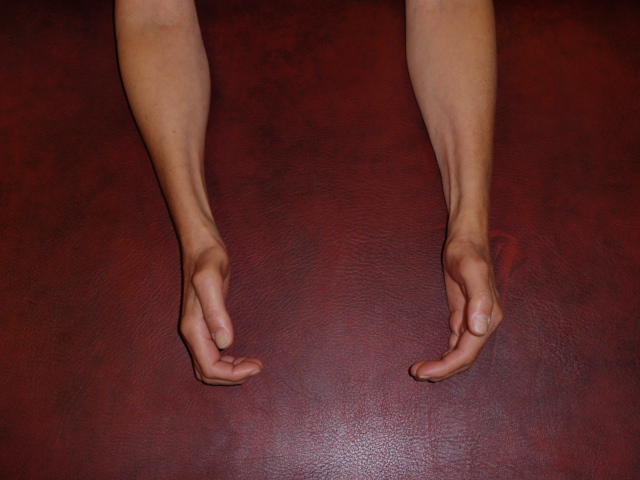 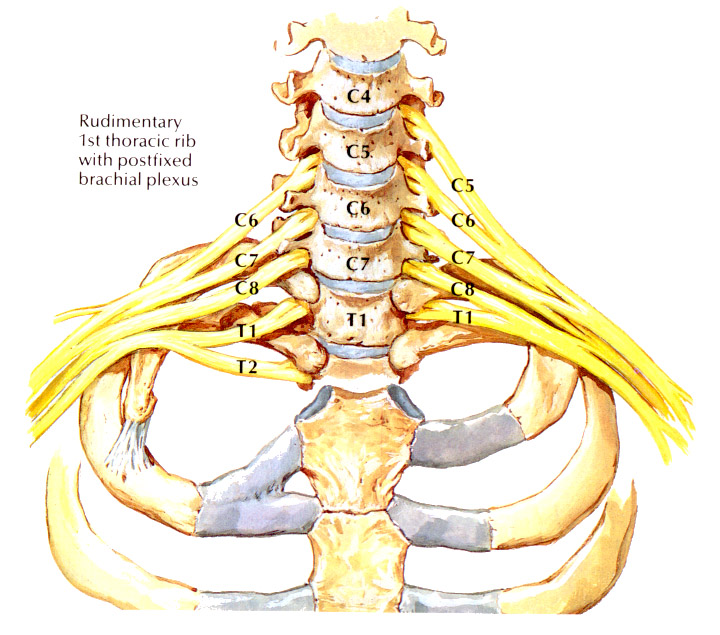 ENMG et TOS
ENMG et TOS
Ratio d’amplitude motrice ulnaire/médian
Médian moteur > Ulnaire moteur
Ratio d’amplitude motrice ulnaire/médian (Lyu et al, 2011)[0.6 – 1.7] : sujets normaux> 1.7 : 	SLA (< 0.6 in 1/60), TOS< 0.6 : 	Maladie d’Hirayama (34/46)
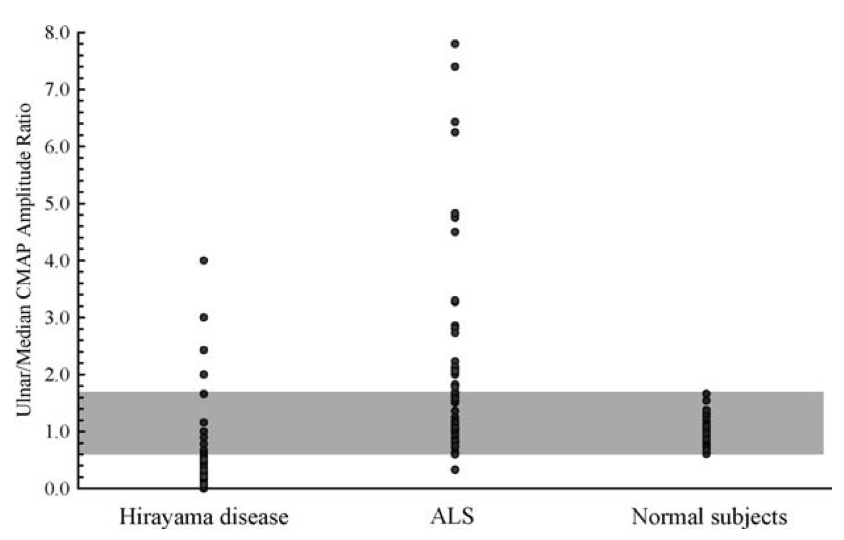 7,4 : 3,4 = 2,2
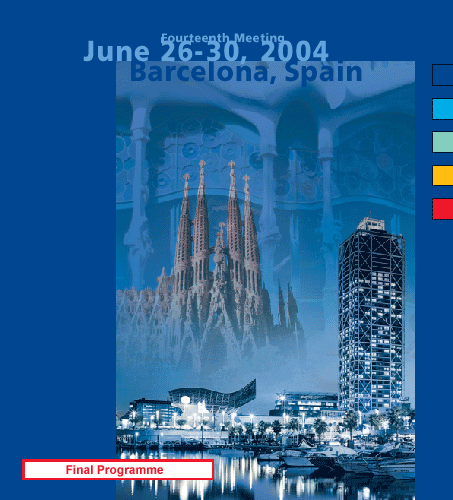 Early neurophysiological diagnosis of true neurogenic "thoracic outlet syndrome" (TOS)
M.T. Hua, A. Dubuisson, B. Zeevaert, F.C. Wang (Liège, B)
Table 2
Patients and methods
Twenty-seven patients, diagnosed as having a TOS, were studied. The diagnosis was previously made by clinicians unrelated to our electrophysiological laboratory.
Each patient was called back. History taking, physical examination and neurography evaluation were systematically performed. All had a cervical spine radiograph and a vascular-doppler flow study, otherwise the request was made. No other entrapment neuropathy was diagnosed in these 27 patients.
According to their history, clinical features and vascular-doppler (Table 1), 3 groups were established : UNLIKELY TOS (n = 7, 4 women and 3 men, mean age = 48.7), VASCULAR TOS (n = 10, 8 women and 2 men, mean age = 41.6) and NEUROGENIC TOS with or without a vascular component (n = 10, 10 women, mean age = 44.8).
We studied the medial antebrachial cutaneous nerve amplitude (MACN SNAP amplitude), radial SNAP amplitude/MACN SNAP amplitude ratio and the difference between minimal F-M latenties of median and ulnar nerves (F ulnar - F median) in these 3 groups (in bilateral TOS, only the worst side was considered) and in a group of 52 healthy subjects.





	ResultsControl subjects: mean MACN amplitude was 18 ± 5 µV, lower limit of normal (LN) was 7.7 µV ; mean amplitude ratio was 2 ± 1 , upper LN was 3.8 ; mean F ulnar – F median was 1.1 ± 0.8 ms, lower LN was -0.4 ms (Table 3).
Pathologic features were distributed as follows : 1) C7 transverse process hypertrophy or cervical rib : 0/7 case in UNLIKELY TOS, 2/10 cases in VASCULAR TOS and 4/10 cases in NEUROGENIC TOS ; 2) MACN amplitude < 7.7 µV : 1/7 case in UNLIKELY TOS, 2/10 cases in VASCULAR TOS and 3/10 cases in NEUROGENIC TOS ; 3) amplitude ratio > 3.8 : 1/7 case in UNLIKELY TOS, 2/10 cases in VASCULAR TOS and 7/10 cases in NEUROGENIC TOS ; 4) F ulnar – F median < -0.4 ms : 1/7 case in UNLIKELY TOS, 1/10 cases in VASCULAR TOS and 5/10 cases in NEUROGENIC TOS (Tables 2 and 3).
BARCELONA  2004
Table 1
Table 3
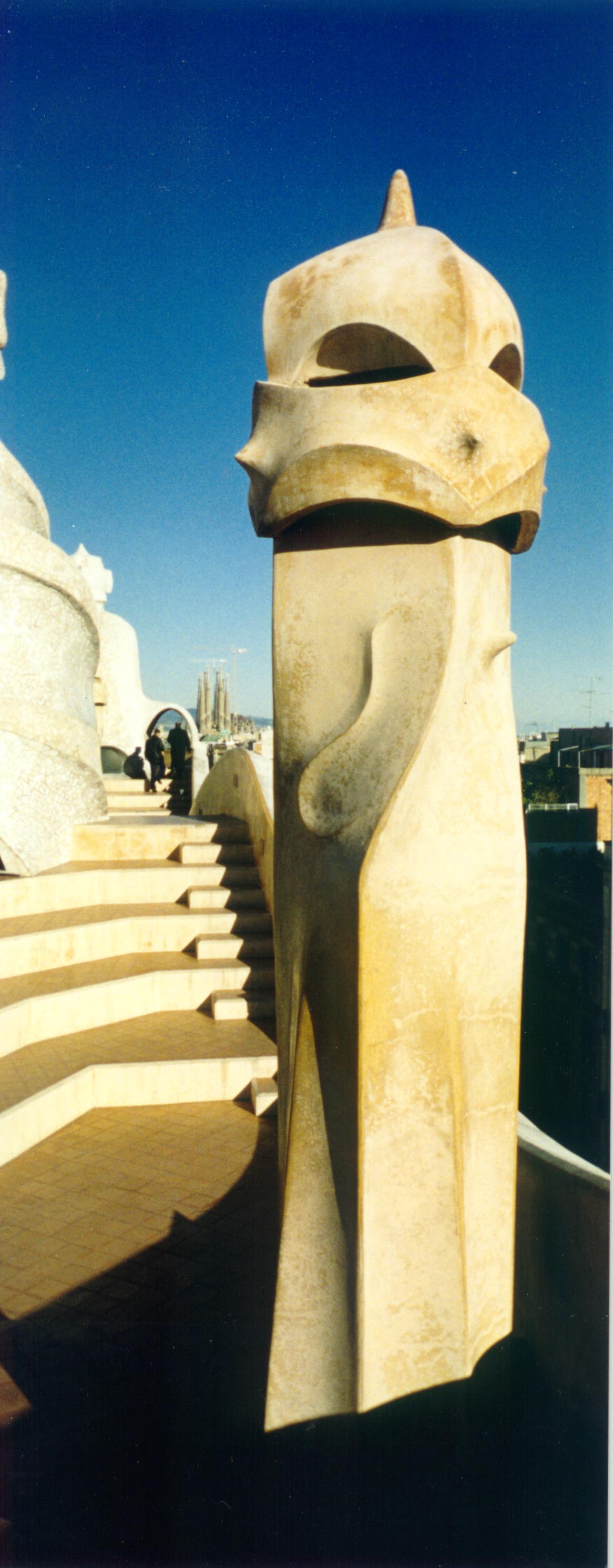 X-ray + = C7 transverse process hypertrophy or cervical rib
MACN : medial antebrachial cutaneous nerve
Uln : ulnar ; Med : median ; M : man ; W : woman
ConclusionOur results suggest that the amplitude ratio (radial SNAP amplitude/MACN SNAP amplitude) is more sensitive than the MACN amplitude for the diagnosis of TOS. The difference between F-wave latenties of median and ulnar nerves (F median 0.4 ms longer than F ulnar) can strengthen the presumption of TOS, as far as there is no associated carpal tunnel syndrome.
Nouvelle neurographie sensitive
Branche terminale sensitive du nerf radial : 	- 8 cm entre stimulation et détection
BCI/nerf cutané antebrachial médial :	- 8 cm entre stimulation et détection	- 4 cm de part et d’autre du pli du coude
Nouvelle neurographie sensitive
BCI vs Taille
Radial/BCI vs Taille
BCI vs Age
Radial/BCI vs Age
BCI vs périmètre du bras
Radial/BCI vs périmètre du bras
LN : 3,8 => 4,4
BCI : différence G/Dr
10 μV
50%